Experiments in the Revival of Organisms
-1940’s

-Soviet Research

-Mad Scientist (Doctor) Doctor Sergei Brukhonenko.
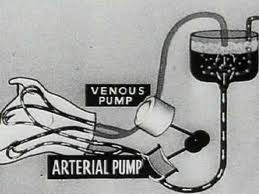 [Speaker Notes: https://www.youtube.com/watch?v=RAokidlg_MM&oref=https%3A%2F%2Fwww.youtube.com%2Fwatch%3Fv%3DRAokidlg_MM&has_verified=1]
Herbert West Re-Animator
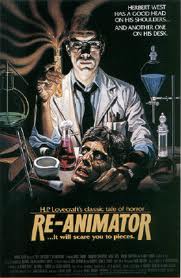 Story: H.P. Lovecraft 1922

Mad scientists reanimates the dead

Film: 1985
The Facts In The Case of M. Valdemar
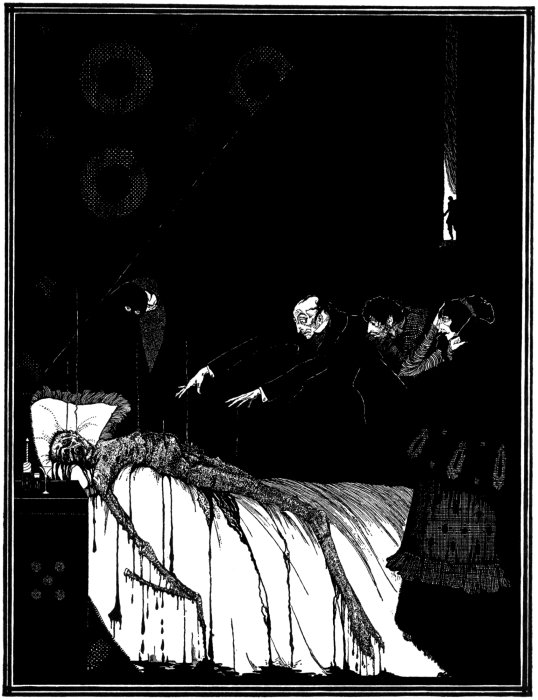 Edgar Allen Poe

1845

Hypnotist suspends death
BBC News: Will We Ever Bring The Dead Back To Life?
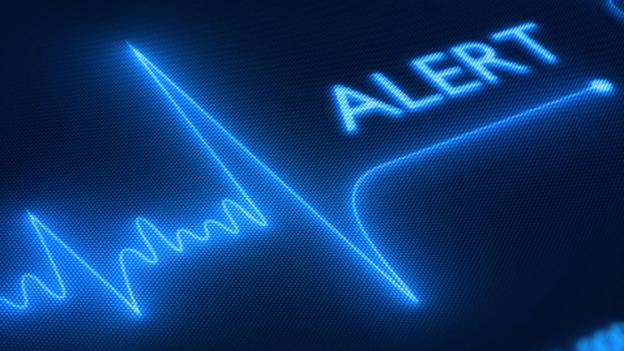 “When you’re freshly dead, your brain isn’t necessarily irreversibly, irrefutably damaged yet”
-Death occurs more on a sliding scale than at a single moment
“At this point we’ve got two domains: the slightly dead and the very dead, for lack of better terms,” says Abella. “Or the not-quite-dead-yet. It’s definitely getting blurry.”
[Speaker Notes: http://www.bbc.com/future/story/20131031-will-we-ever-bring-the-dead-back]